Reference Document 10 – Trade and Private Sector Policy and Development
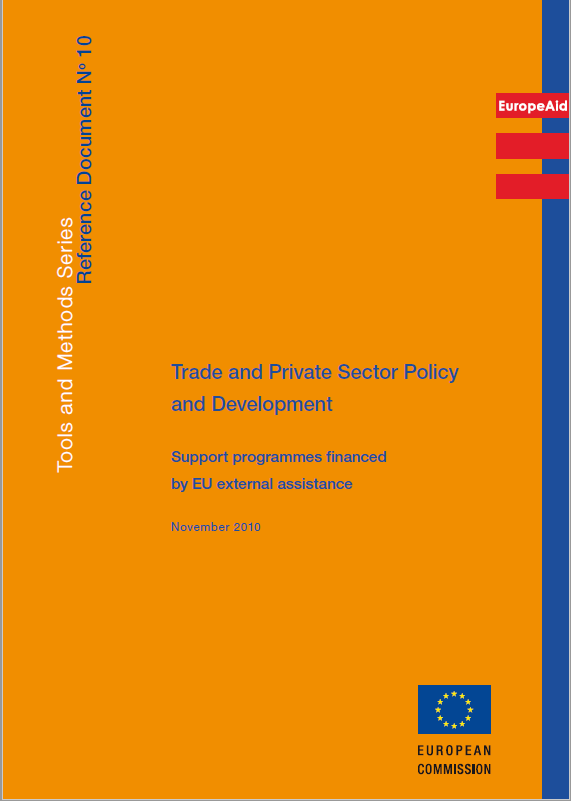 Overall context
TPS in the context of EU external policies
Specific policies related to TPSD
Delivery methods
Cross cutting issues
TR 1 Trade Policy and Trade-related Adjustment
TR 2 Trade Facilitation
TR 3 Quality Infrastructure
TR 4 Intellectual Property Rights
TR 5 Business Enabling Environment
TR 6 Investment Promotion and Facilitation
TR 7 Access to Finance
TR 8 Competitiveness
TR 9 Business Development Services
TR 10 Doing Business with the Poor
TR 11 Engaging the Private Sector for Development
[Speaker Notes: Document from 2010 being updated
One new thematic review on Private Sector Engagement]